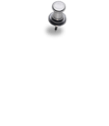 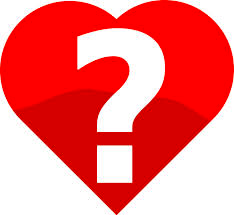 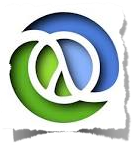 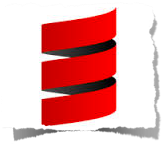 Scala & ClojurePlaying Nice
David Pollak
QCon Beijing April, 2015
About @dpp
Wrote some Spreadsheets
Founded Lift/Wrote Beginning Scala
Coding Clojure 3 Years
Crazy Passionate Lawyer-trained Tech Dude
Preso Structure
Background on Scala & Clojure
Live Coding
Thoughts & Questions
Scala
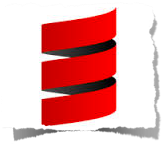 Hybrid Functional/OO Language…All things to all people
Gnarly (特别危险的冲浪条件) Type System
Java-like syntax
Excellent Java Interopt
Clojure
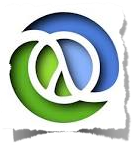 Modern Lisp/Functional
Optional Type Systems
Opinionated re: Immutability
Super-Excellent Java Interopt
Both Compile to JVM ByteCode
… Can Subclass Java Classes
… And Implement Java Interfaces
Similarities
Immutable Data & Collections
Super easy to pass “functions”(really anonymous inner classes)
Great for reducing complexity & concurrent systems
Both address “Expression Problem”
Expression Problem
“The goal is to define a datatype by cases, where one can add new cases to the datatype and new functions over the datatype, without recompiling existing code.”
表达问题
“我们的目标是根据使用情况定义一种数据类型，同时可以向这个数据类型上添加新的使用情况和新函数，而无需重新编译代码”。
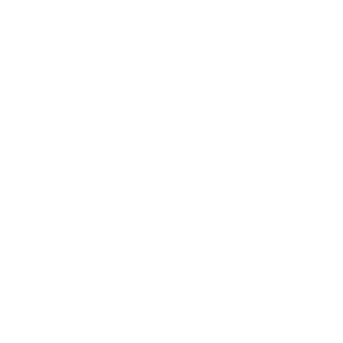 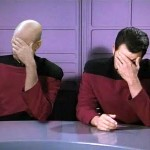 All I want to do is add a method…
to a library class!
…in Java
Subclassing — can add new data
But cannot add functions to existing data/classes
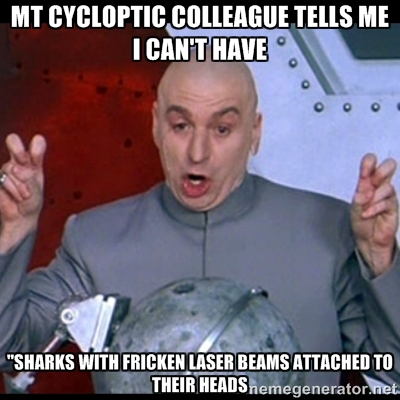 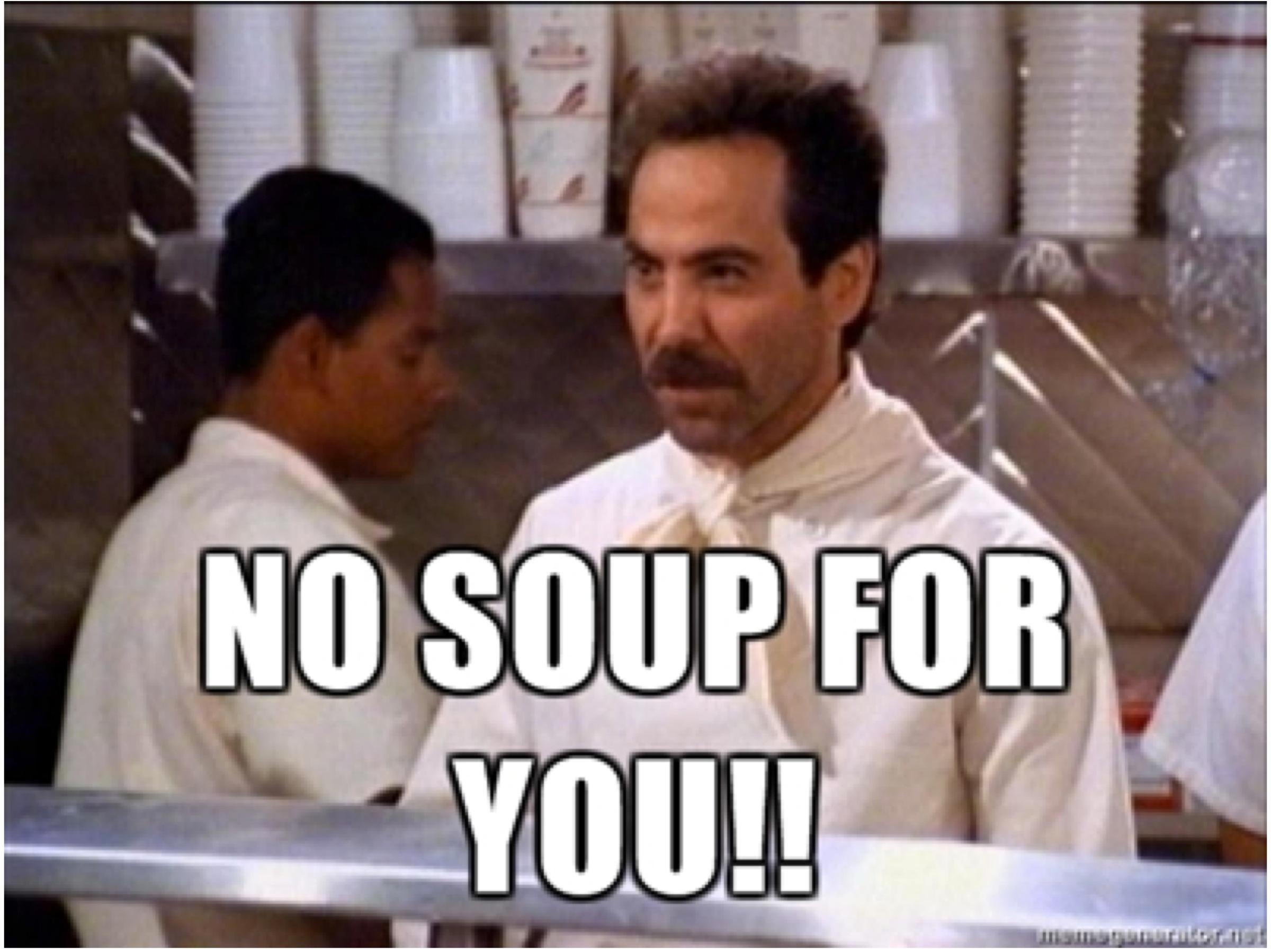 …in Scala
Subclassing: Add new data
implicits: “Scoped” adding new functionality to existing data
Scala Sample
“foo”.toWombat()
class MyWombat(s: String) {  def toWombat() …}
implicit def asAWombat(s: String):  MyWombat = new MyWombat(s)
…in Clojure
Subclassing & Maps
Protocols add functions to data
Clojure Sample
(defprotocol FromScala (to-c [x] "Scala -> Clojure”))
(extend Iterator FromScala  {:to-c   (fn [it](letfn [(build []               (if (.hasNext it)                 (cons (to-c (.next it))                       (lazy-seq (build)))                 nil))]       (build)))})
(defn seq-to [^Seq seq]  (-> seq .iterator to-c))
(extend Seq FromScala  {:to-c seq-to})
That Distributed &Concurrent Thing…
Distributed & Concurrent
Easily Serializable
Immutable
Like REST: data in, answer out
Live Coding
HTML
<div data-lift="Actorize"></div><p>    <span id="chats">        <ul>            <li>Chat 1</li>            <li>Chat 2</li>        </ul>    </span><hr><input id="in"><button id="send">Chat</button></p>
Browser Receive
(defn receive      "receive from server"      [x]      (let        [msg (t/read t-reader x)]        (cond          (seq? msg)          (swap! app-state assoc-in [:chats]                                     (vec msg))          (string? msg)          (swap! app-state update-in [:chats]                           conj msg)          :else nil)))
Browser Render
(om/root  (fn [data owner]      (reify om/IRender             (render [x]    (apply       dom/ul       nil       (map #(dom/li nil %)            (:chats data))))))  app-state  {:target (by-id "chats")})
Browser Send
(defn send      "send data to the server"      [data]      (js/sendToServer (t/write t-writer data)))(defn send-chat      []      (let [box (by-id "in")]           (send (.-value box))           (set! (.-value box) "")           ))(set! (.-onclick (by-id "send")) send-chat )
Lift — Set up xport
val clientProxy =    session.serverActorForClient("omish.core.receive",      shutdownFunc = Full(actor =>                  postMsg.invoke('remove -> actor)),      dataFilter = transitWrite(_))  postMsg.invoke('add -> clientProxy)  val serverActor = new LiftActor {    override protected def messageHandler =    {case JString(str) =>         postMsg.invoke(ClojureInterop.transitRead(str))}}  Script(JsRaw("var sendToServer = " +          session.clientActorFor(serverActor).toJsCmd).cmd)
Clojure Chat Server
(async/go-loop [chats [] listeners []]    (match (<! chat-server)      [:add f]      (do        (send! f (take-last 40 chats))        (recur chats (conj listeners f)))      [:remove f]      (recur chats (remove #(identical? f %) listeners))      (msg :guard string?)      (do        (doseq [f listeners] (send! f msg))        (recur (conj chats msg) listeners))      :else      (recur chats listeners)      ))
Wrap-up
Easy to convert between Scala & Clojure types
Clojure & Scala do well for distributed apps
JVM makes it easy to play together
Scala & ClojurePlay well together
Thanks!Questions?